P. Gatti1 ; C. Carrasco2; P.F. Enríquez Alfaro3; J.Guerrero Dallos4; M.A. Masis Mora5; C.R. Castro Palacios 6; G. García  Rosales 7; S.Caballero de Colombo8; E.G. Egaña Cerni9; M.G. Álvarez de la  Cruz de Morales10; A.Ramírez Sánchez11
Instituto Nacional de Tecnología Industrial (INTI ) ARGENTINA; 2 Instituto de Investigación en Salud y Desarrollo (ECUADOR); 3 Servicio Agrícola y Ganadero (SAG, CHILE) ); 4Universidad  Nacional de Colombia (COLOMBIA) ); 5Universidad de Costa Rica (UCR) ; 6 Ministerio de Electricidad y Energía Renovable (ECUADOR); 7 Instituto Tecnológico de Toluca (MÉXICO) ; 8  Universidad Nacional de Asunción (PARAGUAY) ; 9 Intendencia Municipal de Montevideo (URUGUAY) ; 10 Laboratorio Nacional de Salud (GUATEMALA); 11 Instituto de Innovación en  Biotecnología e Industria  (REPUBLICA DOMINICANA).
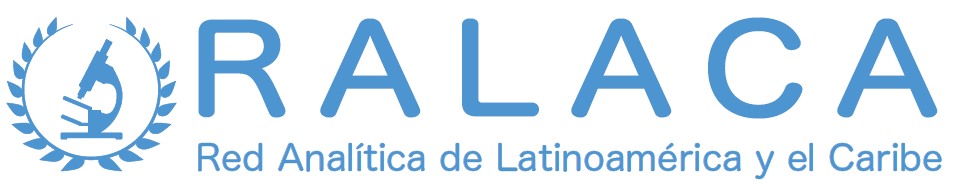 The interest on the toxicity in humans and the contamination  on the environment by Persistent Organic pollutants has  been the subject of study of many researchers, associating  them with industry, labour, environmental and dietary  exposure. The organochlorine pesticides (POP´S) (Figure 1a)  and the polychlorinated byphenyl (PCB) (Figure 1b)  congeners are part of compounds currently known as  Persistent Organic Pollutants (POPs) for their presence across  the planet, their stability and slow biodegradation, their  accumulation in fatty tissues and long half- life. Most of them  are currently banned also in Latin American countries due to  their confirmed toxicity for humans and also in biotic  communities.

a)	b)
All the countries participating in the project (Argentina, Bolivia, Chile, Colombia, Costa Rica, Ecuador, Guatemala, Mexico, Paraguay, R Dominicana and Uruguay) are among the countries that have ratified the Stockholm Convention, so the National Implementation Plans (NIPs) represent important support and a guarantee of commitment to the success of the project.
The following compounds will be analyzed of the laboratories of each participating countries. 

 	cis-Chlordane		              PCB28	trans-Chlordane	              PCB52
	Dieldrin	                                        PCB 101
	Endosulfan		              PCB 118
	Endrin		              PCB 138
	Heptachlor		              PCB 153
	Heptachlor epoxide (cis)	              PCB 180
	Heptachlor epoxide (trans)
	Hexachlorobencene (HCB)
	Lindane
	Mirex
	Pentachlorobencene
	o,p´-DDT 
	p,p´-DDT
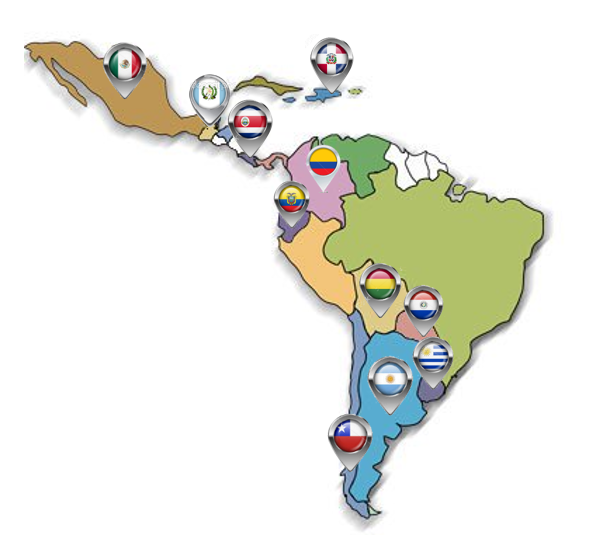 The sample zones and matrices to be analyzed are shown below.
Figure 1 Molecules: a) DDT (dichlorodiphenyltrichloroethane) molecule. Controversial pesticide, used in agriculture and for malaria disease vector  control. Atoms are represented as spheres with conventional color coding; b) Biphenyl (or diphenyl) is an organic compound that forms colorless  crystals. It has a distinctively pleasant smell.
Organochlorine pesticides are chlorinated hydrocarbons used  extensively from the 1940s through the 1960s in agriculture  and mosquito control.
They persist in the environment due to their long half-lives and  continue to be transferred to humans via food and water  intake among other pathways for human exposure.
PROJECT PROGRESS
Within the Regional courses carried out, the aspects covered were related to the general introduction of POPs, useful life, degradation properties, bioaccumulation and environmental properties, as well as the evaluation of the risk assessments carried out by the EPA during the registration process of a pesticide, including the risk assessment for humans and the toxicological evaluation of pesticides.
 
Important aspects were the risk communication, specifically how risk management and communication should be carried out in the non-scientific population and the need to determine specific population groups (teachers, doctors, priests) to assist in the correct communication of the results of the study.
 
Another important aspect acquired in the last regional courses is related to the population and how exposed to persistent organic pollutants and how these compounds interact with the organism.  Important knowledge obtained, involves the identification of those parameters that must be taken into account at the moment of the risk analysis, as well as identifying bibliographic sites where databases containing toxicological information of POPs are found, and the introduction to the use of updated tools for hazard characterization and risk mapping.
In lactation, milk is a major route of elimination of these  compounds, but is also an important route of exposure for  infants.
In Latin America, there are large geographic areas where agricultural and industrial activity is conducted, while nearby there are residential and recreational areas. The populations are established in areas where these activities coexist. 
Data from inventories of POPs shows that there are POPs deposits in most of the countries becoming a risk and contamination source.  At the moment, there is insufficient regional assessments of the presence of or exposure to POPs in different human population groups or the environment. 
The ARCAL-PER Regional Strategic Profile for Latin America and Caribbean (LAC) 2016-2021 includes this topic and needs have been identified in the Food Safety and Environment areas. In this context countries of LAC have come together to develop this project with the support of the IAEA. 
The results will provide tools to decision makers in each country in order to integrate policies to reduce the risk of pollution in the population and the environment and, as far as possible, evaluate the relationship between the levels detected of POPs and their association with environmental, social, employment and residence factors.
REFERENCES
[1] Regional cooperation agreement for the promotion of nuclear science and technology in Latin America and the Caribbean. https://www.iaea.org/about/partnerships/regional/cooperative-agreements/regional-cooperation-agreement-for-the-promotion-of-nuclear-science-and-technology-in-latin-america-and-the-caribbean-arcal.
[2] Regional Strategic Profile (PER) 2016-2021. https://inis.iaea.org/search/search.aspx?orig_q=RN:46122983. 
[3] RALACA. http://www.red-ralaca.net/. 
[4] Stockholm Convention. http://chm.pops.int/default.aspx. 
[5] UNDP Biennial Studies. http://web.undp.org/execbrd/pdf/dp2010-3.pdf.